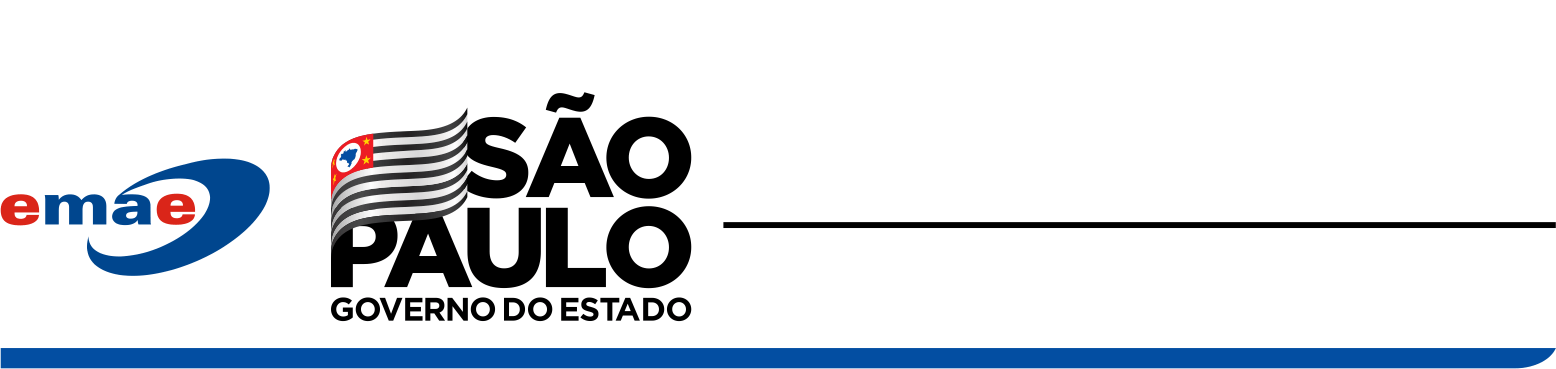 Nome
Unidade Organizacional ou Cargo
EMAE – Empresa Metropolitana de Águas e Energia S.A.
email@emae.com.br | (11) 0000-0000
Av. Jornalista Roberto Marinho, 85, 16º andar – SP
[Speaker Notes: ORIENTAÇÕES PARA CRIAR A IMAGEM DA ASSINATURA DE E-MAILS E INSERIR NO NOTES
Salvar o arquivo como imagem (Arquivo > Salvar como > Tipo: Formato GIF > Somente slide atual)
Inserir no Notes (Mais > Preferências > Assinatura > Arquivo HTML ou Imagem > Procurar > Tipo: GIF Imagem > Abrir a imagem da assinatura > Ok)]